Also known as coriander, cilantro is both an herb and a spice 
with antioxidant and anti-inflammatory properties 
which can also help lower high cholesterol and blood pressure.
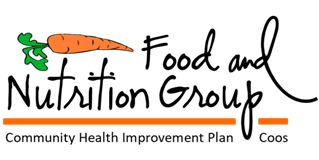 For more information, visit these websites: 
www.advancedhealth.com/healthy-bytes-initiative
https://extension.oregonstate.edu/coos/healthy-families-communities
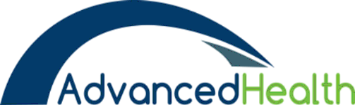 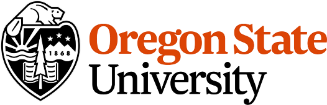 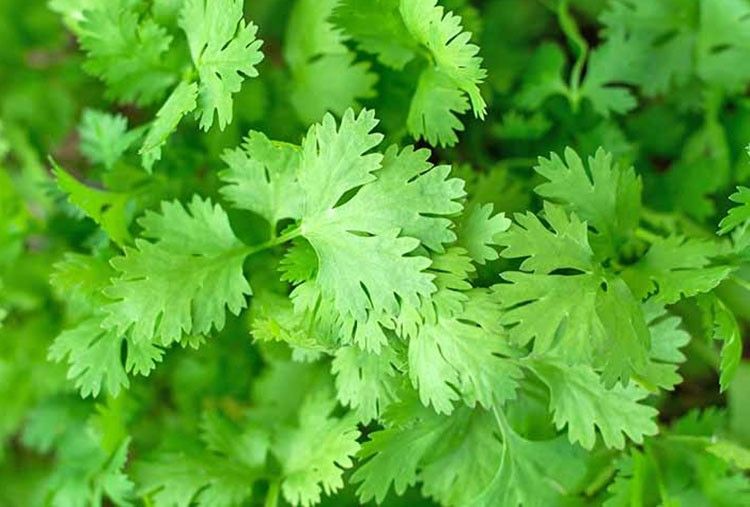 Cilantro
1 cup raw cilantro provides:

16 Calories 
<1 gm protein
No fat
No cholesterol
<1 gm fiber
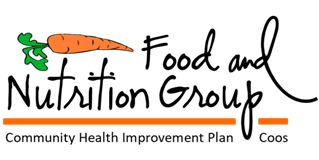 For more information, visit these websites: 
www.advancedhealth.com/healthy-bytes-initiative
https://extension.oregonstate.edu/coos/healthy-families-communities
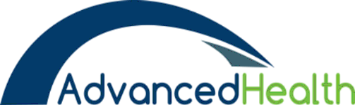 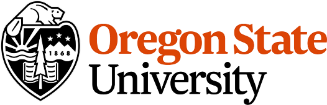 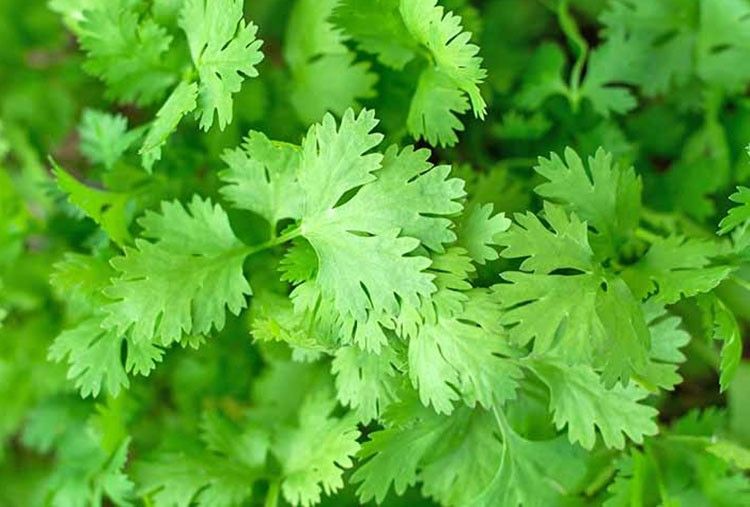 Cilantro
Fresh cilantro leaves are rich in folate for DNA and RNA, 
protein metabolism and regulating homocysteine for heart health.
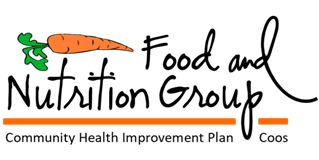 For more information, visit these websites: 
www.advancedhealth.com/healthy-bytes-initiative
https://extension.oregonstate.edu/coos/healthy-families-communities
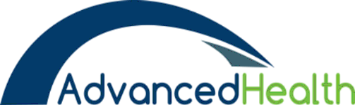 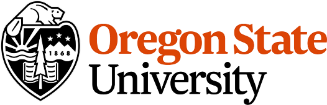 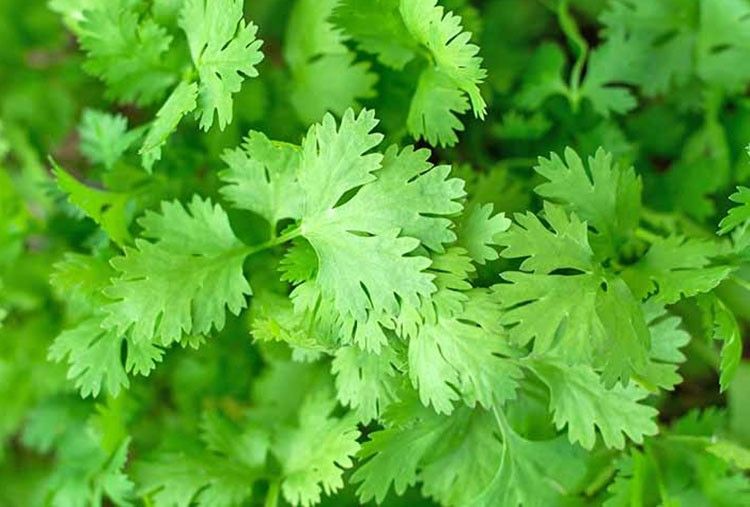 Cilantro
Cilantro greens are a good source of vitamin K                                                             which is important for blood clotting and bone health.
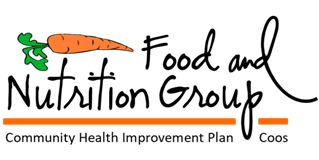 For more information, visit these websites: 
www.advancedhealth.com/healthy-bytes-initiative
https://extension.oregonstate.edu/coos/healthy-families-communities
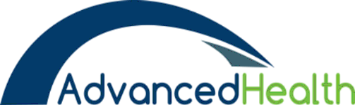 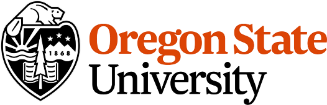 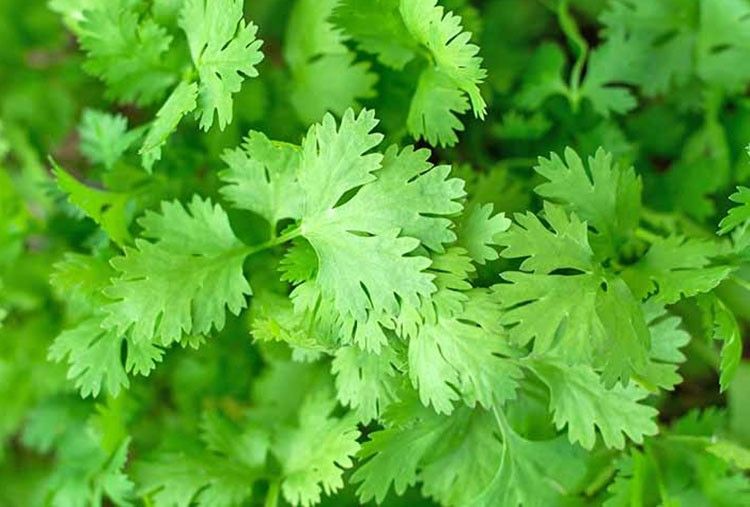 Cilantro
Cilantro contains antioxidants vitamin C and beta-carotene 
important for wound-healing and neutralizing damaging free radicals. 
Other antioxidants include lutein and zeaxanthin for eye health.
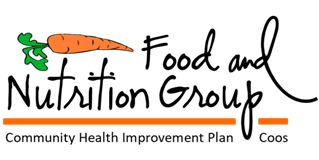 For more information, visit these websites: 
www.advancedhealth.com/healthy-bytes-initiative
https://extension.oregonstate.edu/coos/healthy-families-communities
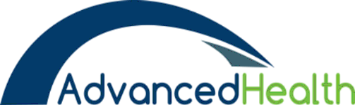 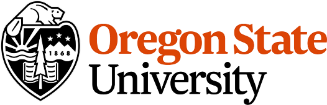 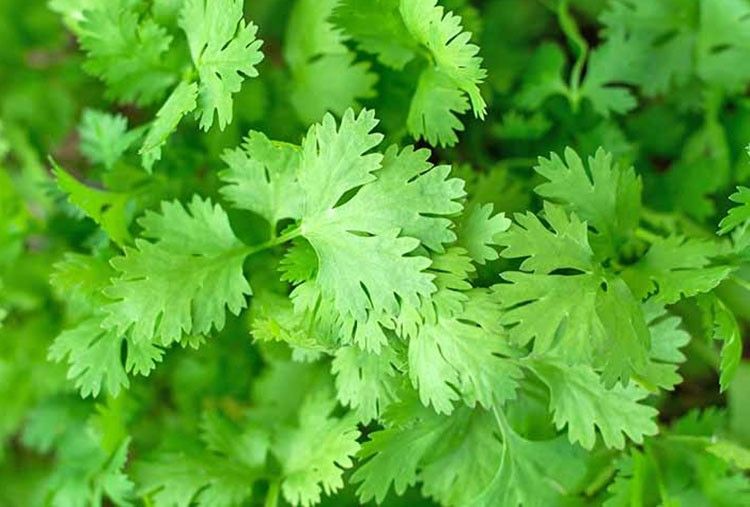 Cilantro
Potassium in fresh cilantro helps to regulate fluid balance
and maintain a healthy blood pressure.
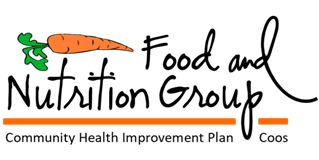 For more information, visit these websites: 
www.advancedhealth.com/healthy-bytes-initiative
https://extension.oregonstate.edu/coos/healthy-families-communities
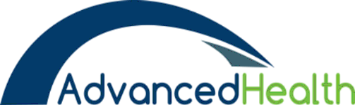 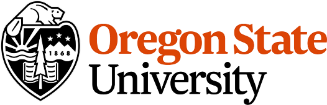 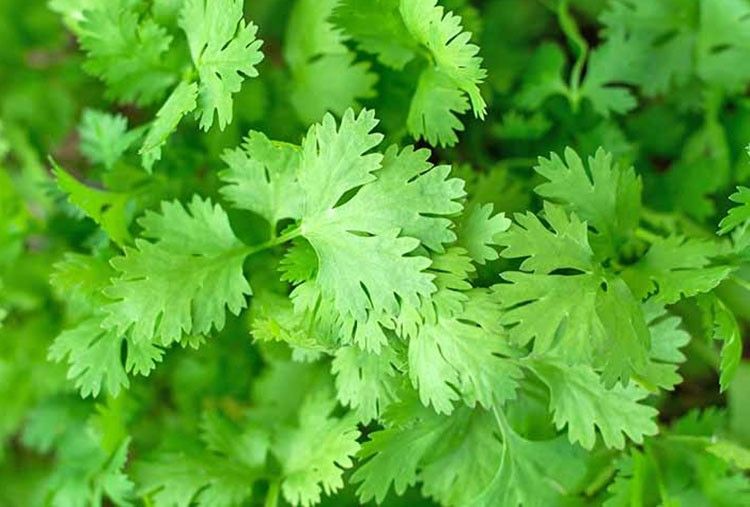 Cilantro
Both leaves and stems of cilantro can be used to make pesto 
or as a garnish on cooked foods such as tacos and burritos.
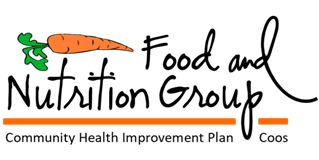 For more information, visit these websites: 
www.advancedhealth.com/healthy-bytes-initiative
https://extension.oregonstate.edu/coos/healthy-families-communities
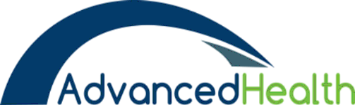 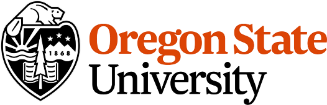 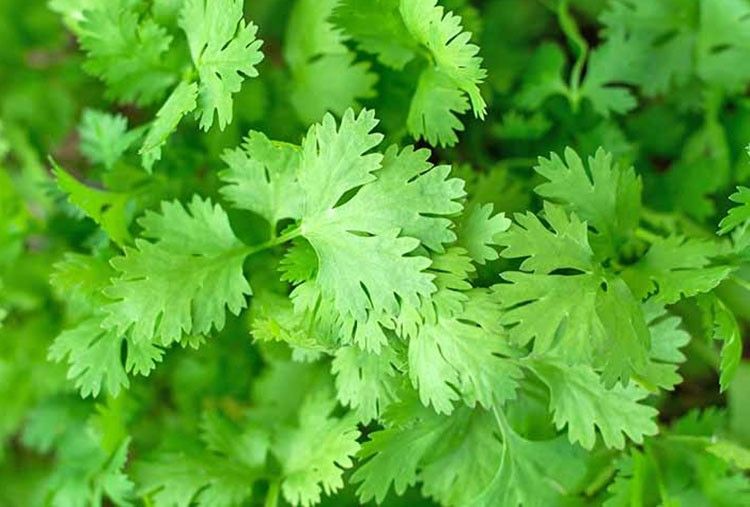 Cilantro
Coriander seeds are great for spicing soups and stews
and often used as a pickling spice.
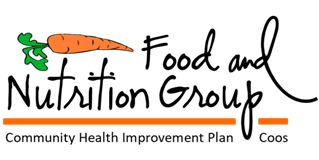 For more information, visit these websites: 
www.advancedhealth.com/healthy-bytes-initiative
https://extension.oregonstate.edu/coos/healthy-families-communities
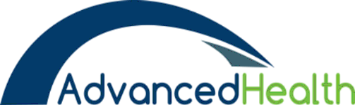 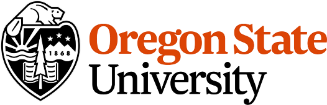 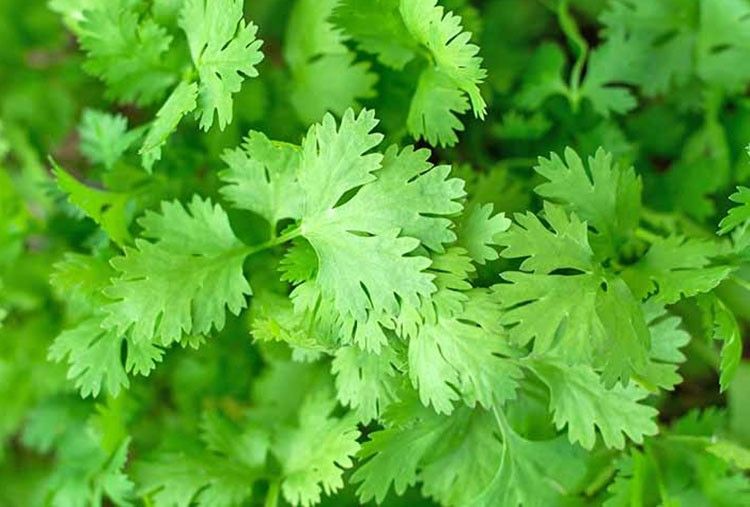 Cilantro
Add raw cilantro to fresh greens, potato or macaroni salads,
 in hummus, salsa or guacamole.
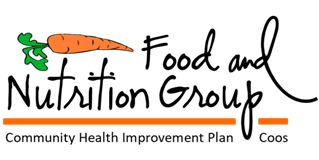 For more information, visit these websites: 
www.advancedhealth.com/healthy-bytes-initiative
https://extension.oregonstate.edu/coos/healthy-families-communities
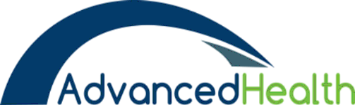 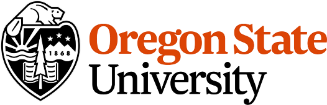 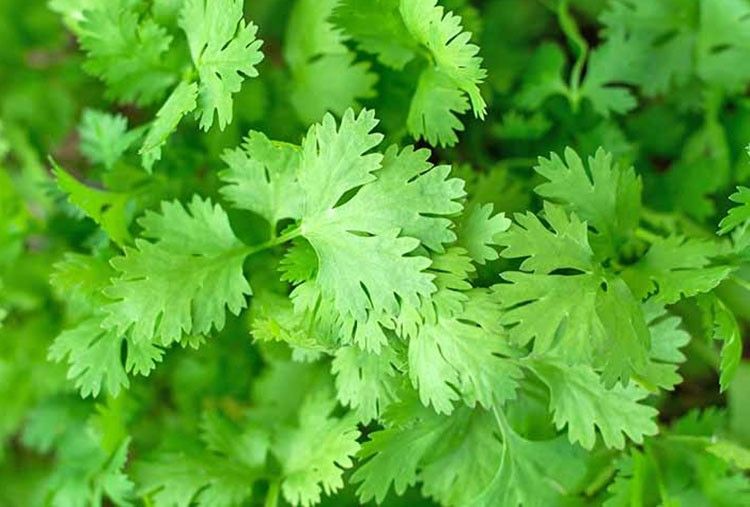 Cilantro
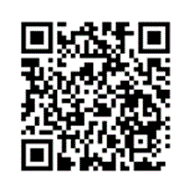 For recipes, visit any of these 3 websites
www.advancedhealth.com/healthy-bytes-initiative 
www.coosheadfood.coop/join-us 
https://extension.oregonstate.edu/coos/healthy-families-communities
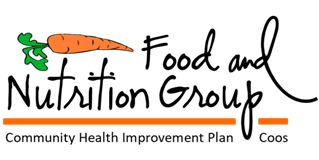 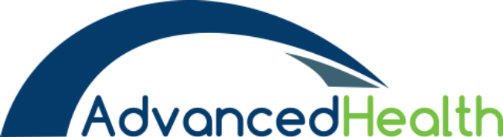 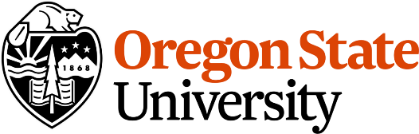 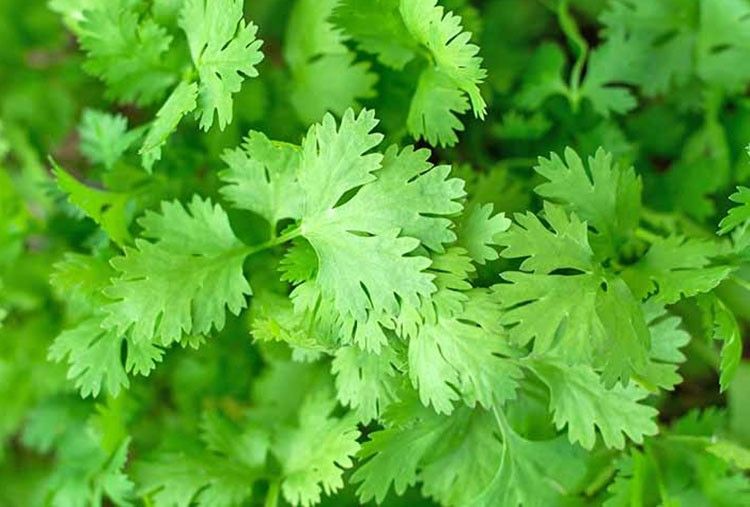 Cilantro